新增背景
1
新增背景1
2
新增背景2
3
新增背景方式
選擇背景    ：使用Scratch內建背景庫的背景。
畫新背景    ：使用Scratch背景編輯工具，製作背景。
上傳背景檔案    ：使用自己或他人的背景檔案，將檔案匯入Scratch。
從相機擷取新背景    ： 使用電腦的網路攝影機，擷取照片。
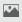 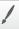 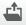 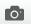 4
選擇背景
5
點選     圖示
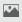 6
打開背景範例庫
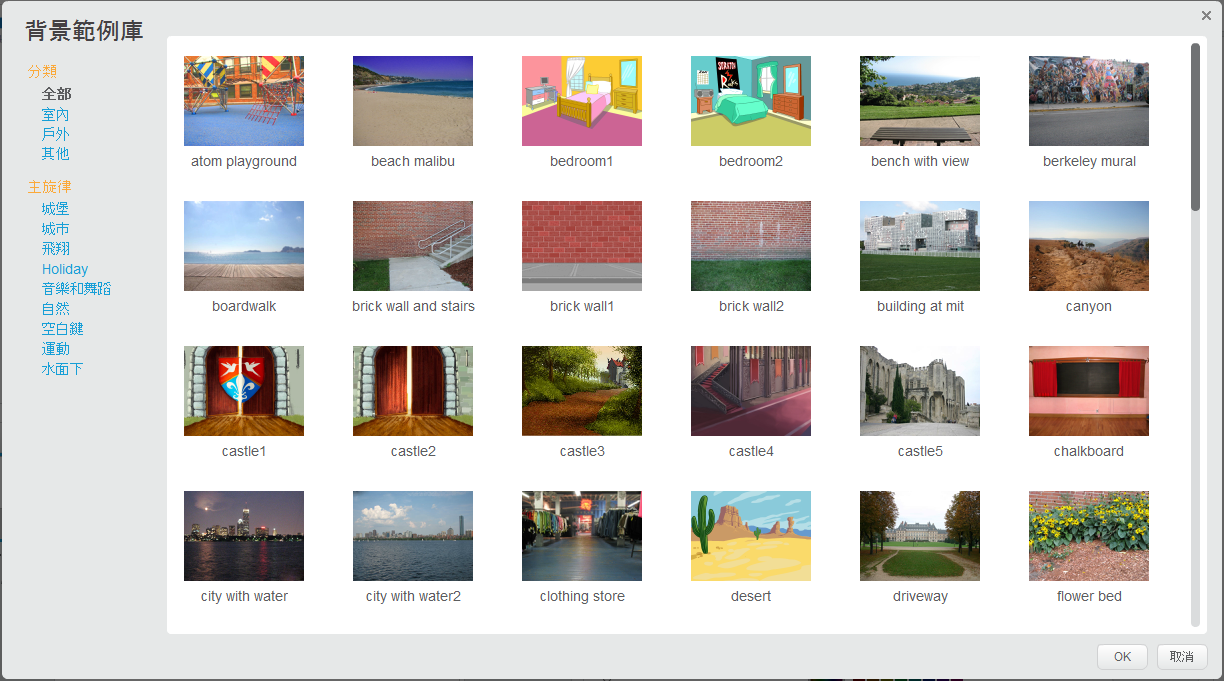 7
選擇所要的背景
8
背景匯入於舞台
9
畫新背景
10
點選     圖示
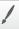 11
打開背景編輯區
12
上傳背景檔案
13
點選       圖示
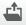 14
選取檔案，再按「開啟」，即可匯入背景
15
從相機擷取新背景
16
點選        圖示
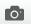 17
點選「允許」
18
點選「允許」
19
點選「儲存」，即可匯入背景
20